«Организация работы МКДОУ детский сад 52 в 2022-2023 учебном году»Подготовила старший воспитатель Кулик Ю.Н. сентябрь 2022г.
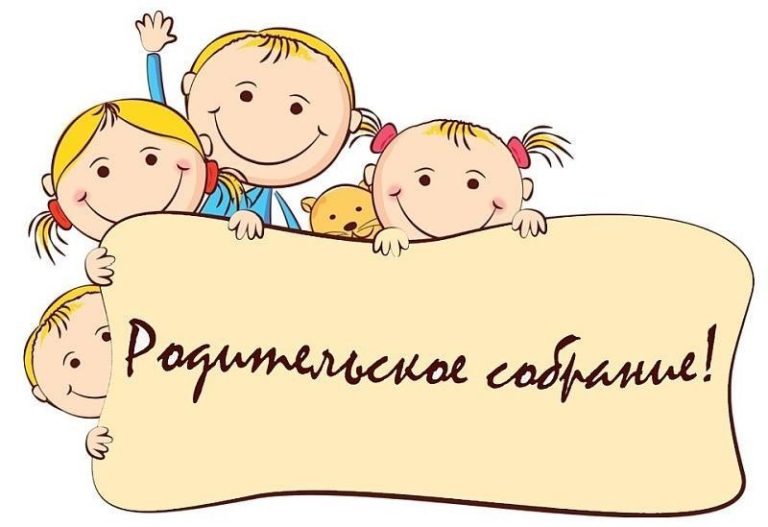 Повестка дня:
1. Вступительная часть (старший воспитатель)
2. «Создание благоприятных условий для воспитания и
образования детей» (старший воспитатель)
3. «Рациональное питание в детском саду и дома»
(ответственный за питание)
4. «Антитеррористическая безопасность» (заведующий)
5. Вопрос-ответ (заведующий)
6. Выбор родительского комитета.
7. Принятие решения.
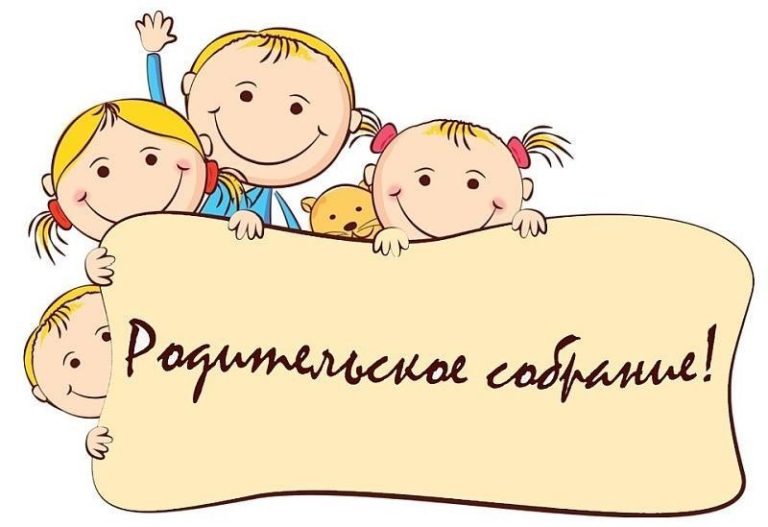 Целевые ориентиры:
- ребенок овладевает основными культурными способами деятельности, проявляет инициативу и
самостоятельность в разных видах деятельности - игре, общении, познавательно-исследовательской деятельности,
конструировании и др.; способен выбирать себе род занятий, участников по совместной деятельности;
- ребенок обладает установкой положительного отношения к миру, к разным видам труда, другим людям и самому
себе, обладает чувством собственного достоинства; активно взаимодействует со сверстниками и взрослыми,
участвует в совместных играх. Способен договариваться, учитывать интересы и чувства других, сопереживать
неудачам и радоваться успехам других, адекватно проявляет свои чувства, в том числе чувство веры в себя,
старается разрешать конфликты;
- ребенок обладает развитым воображением, которое реализуется в разных видах деятельности, и прежде всего в
игре; ребенок владеет разными формами и видами игры, различает условную и реальную ситуации, умеет
подчиняться разным правилам и социальным нормам;
- ребенок достаточно хорошо владеет устной речью, может выражать свои мысли и желания, может использовать
речь для выражения своих мыслей, чувств и желаний, построения речевого высказывания в ситуации общения,
может выделять звуки в словах, у ребенка складываются предпосылки грамотности;
- у ребенка развита крупная и мелкая моторика; он подвижен, вынослив, владеет основными движениями, может
контролировать свои движения и управлять ими;
- ребенок способен к волевым усилиям, может следовать социальным нормам поведения и правилам в разных
видах деятельности, во взаимоотношениях со взрослыми и сверстниками, может соблюдать правила безопасного
поведения и личной гигиены;
- ребенок проявляет любознательность, задает вопросы взрослым и сверстникам, интересуется причинно-
следственными связями, пытается самостоятельно придумывать объяснения явлениям природы и поступкам
людей; склонен наблюдать, экспериментировать. Обладает начальными знаниями о себе, о природном и
социальном мире, в котором он живет; знаком с произведениями детской литературы, обладает элементарными
представлениями из области живой природы, естествознания, математики, истории и т.п.; ребенок способен к
принятию собственных решений, опираясь на свои знания и умения в различных видах деятельности.
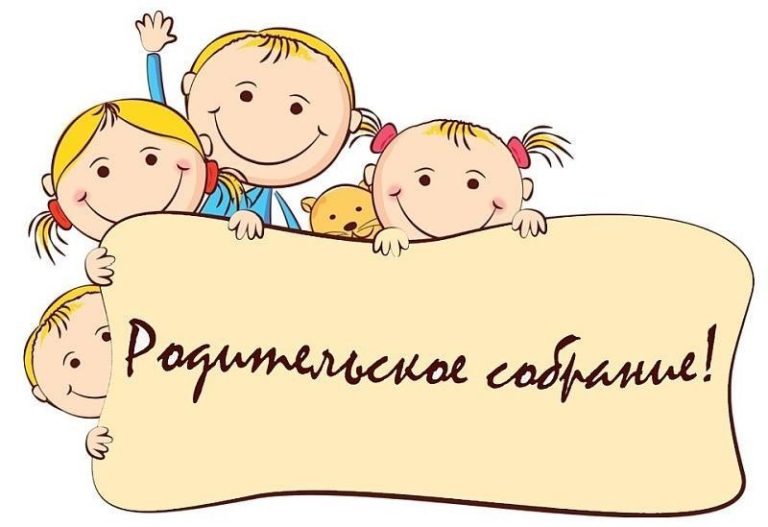 Федеральный закон РФ «Об образовании в Российской Федерации» № 273 – ФЗ
Статья 18. Дошкольное образование
Родители являются первыми педагогами. Они обязаны заложить основы физического, нравственного, интеллектуального развития личности ребенка в детском возрасте.
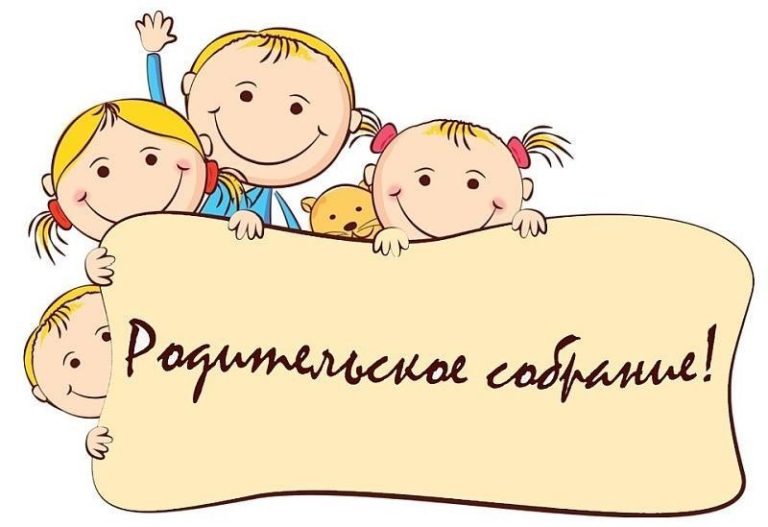 Реализуемые программы:
- Основная образовательная программа МКДОУ детский сад № 52 пгт. Дружинино
разработана с учетом: основной образовательной программы дошкольного образования и  проекта примерной основной образовательной программы дошкольного образования
«От рождения до школы» / Под редакцией Н.Е. Вераксы, Т.С. Комаровой, М.А. Васильевой.

Парциальная программа «Юный эколог» / автор  С.Н. Николаева.

 Парциальная программа «Цветные ладошки»/ автор И.А. Лыкова
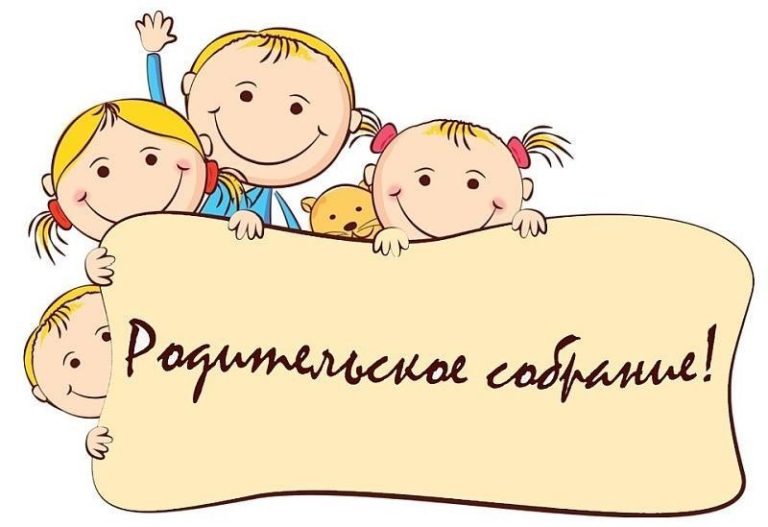 Образовательные области:- Социально – коммуникативное развитие- Речевое развитие- Познавательное развитие- Художественно – эстетическое развитие- Физическое развитие
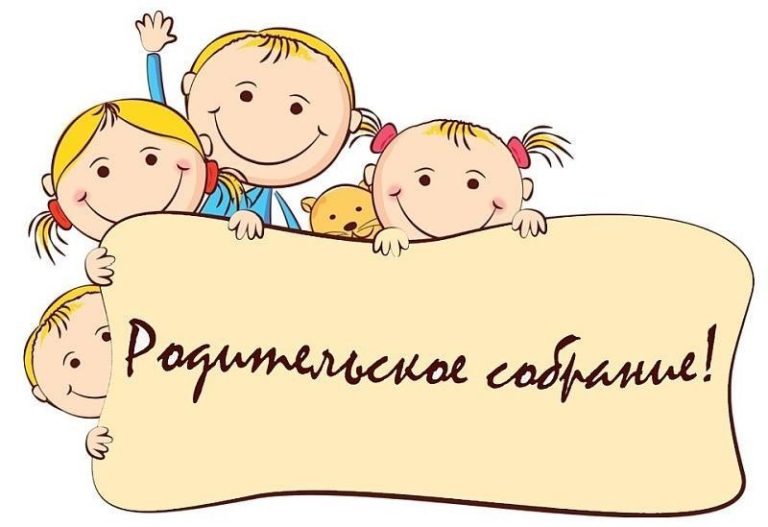 «РАЦИОНАЛЬНОЕ ПИТАНИЕ В
                          ДЕТСКОМ САДУ И ДОМА»

Ответственный за питание
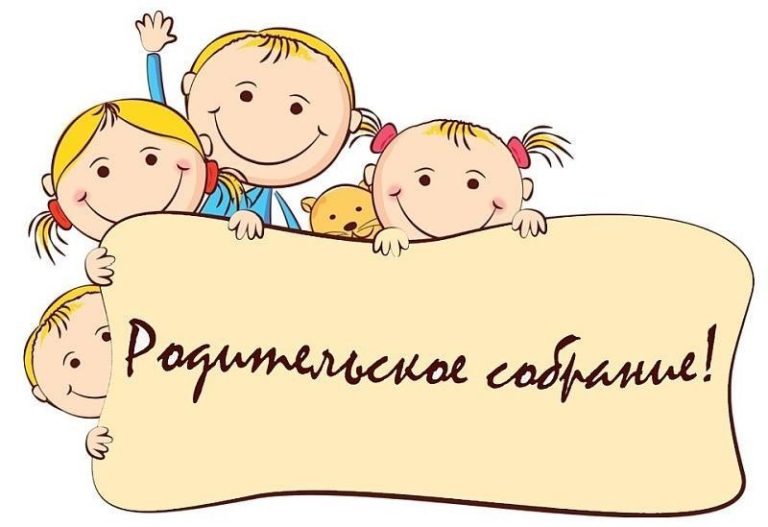 «АНТИТЕРРОРИСТИЧЕСКАЯ
                                       БЕЗОПАСНОСТЬ»

Заведующий
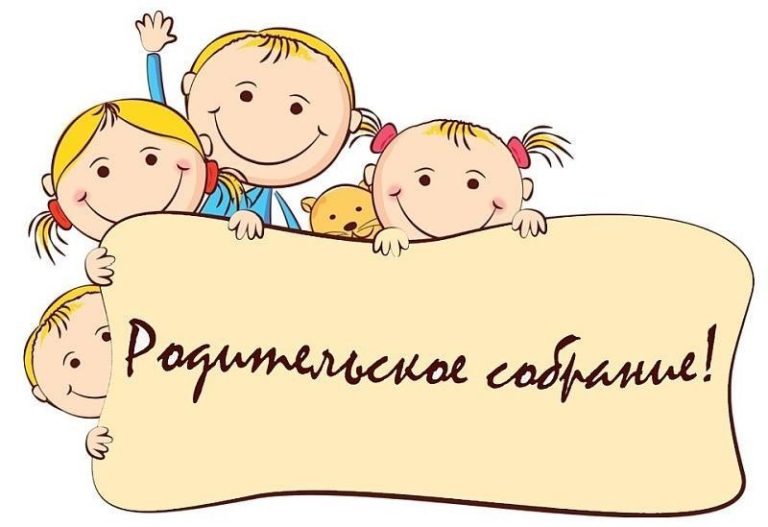 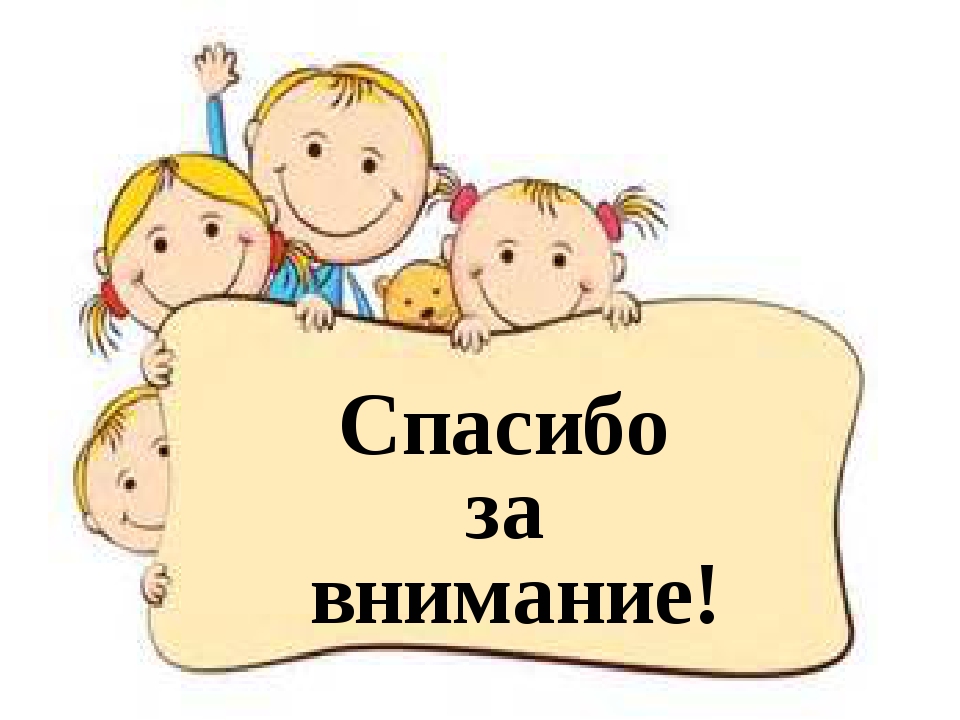